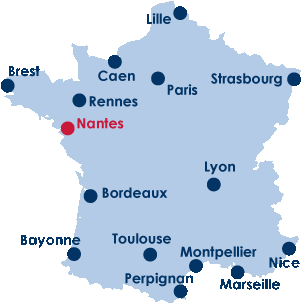 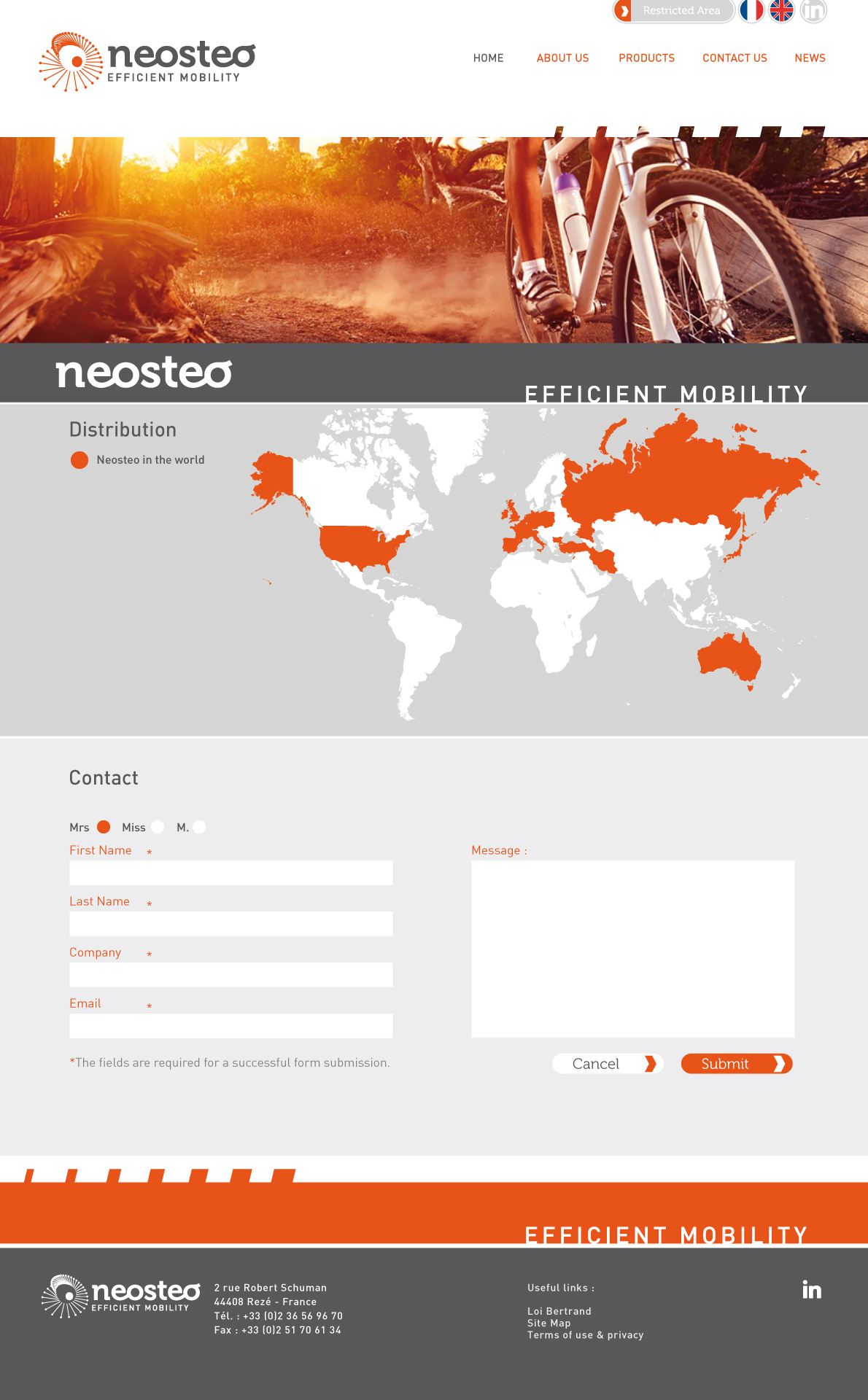 Située à Nantes, NEOSTEO est une société française spécialisée dans la conception, le développement, la production et la commercialisation d’implants chirurgicaux innovants destinés à la chirurgie orthopédique et traumatologie osseuse.
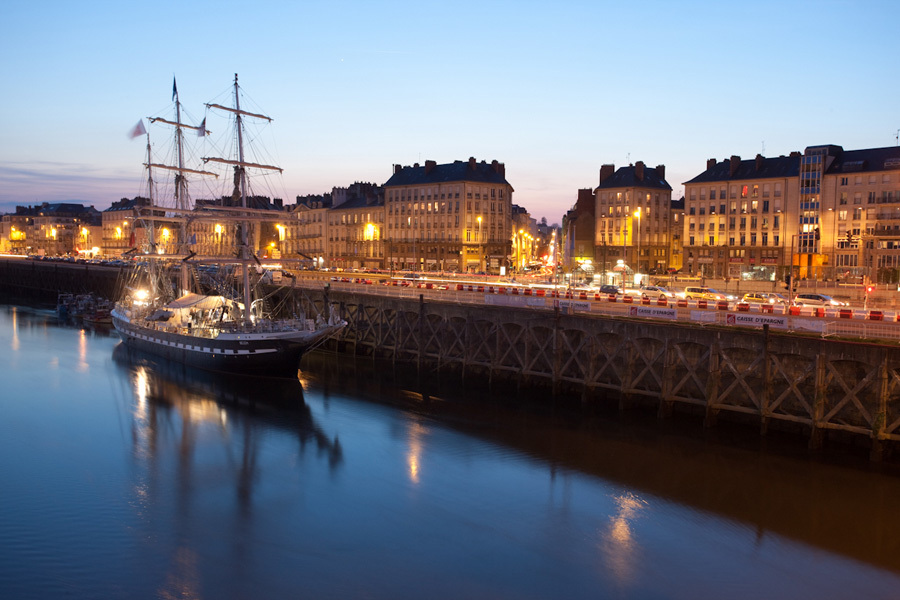 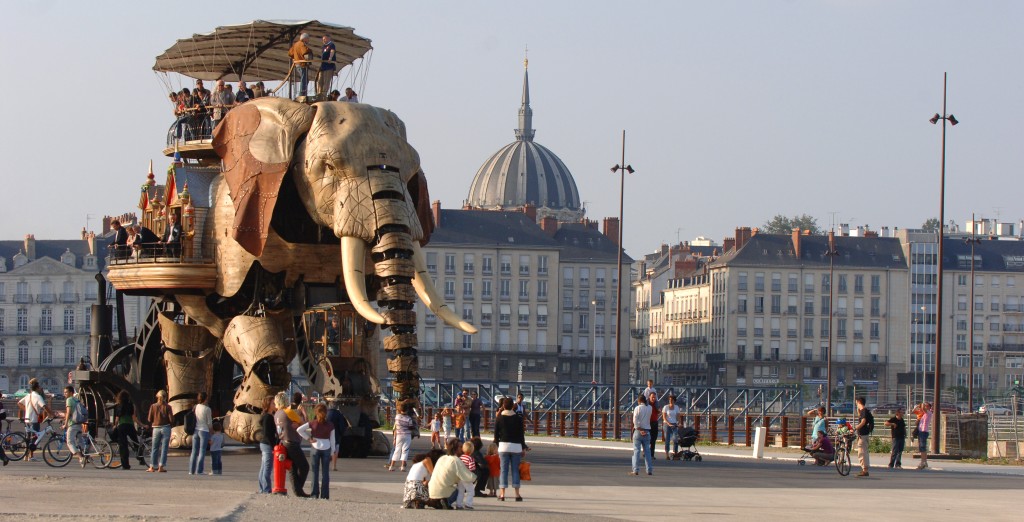 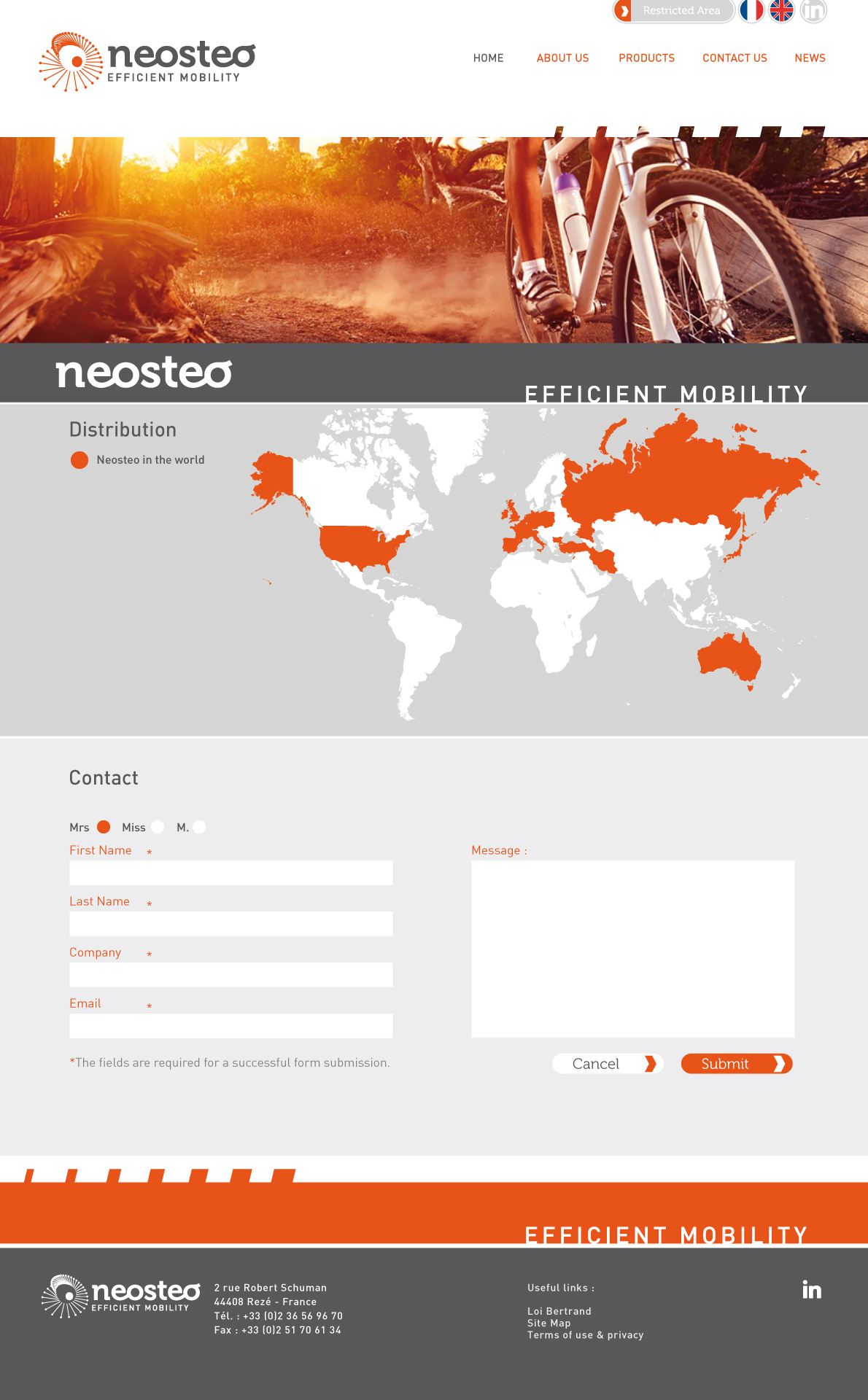 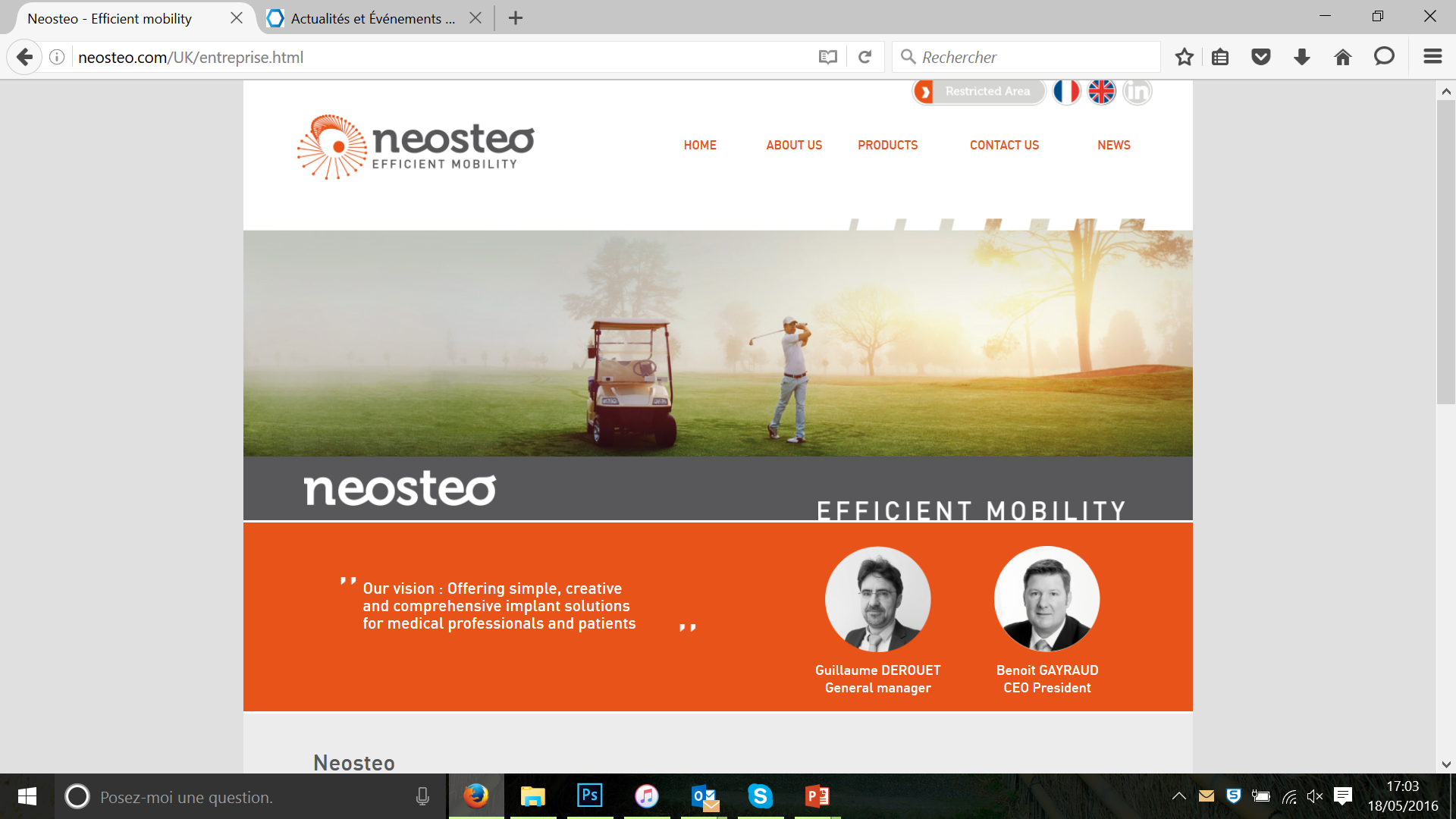 2014
2017
2011
2009
2012
2016
2013
2015
Création        FlexitSystem               Création du         Lancement            Homologation          Lancement		Lancement                 Lancement
NEOSTEO      Marquage CE	bureau Export     Dynafit                   FDA Dynafit              fraises percutanées        agrafes	                 Squidy/MTP
Mexique
Colombie
Russie
Argentine
Pueto Rico
UEA
Espagne
USA
Iran 
République 
Tchèque
Espagne
Allemagne
Pologne
Italie
Turquie
Afrique du Sud
Japon
Angleterre 
Pays Bas
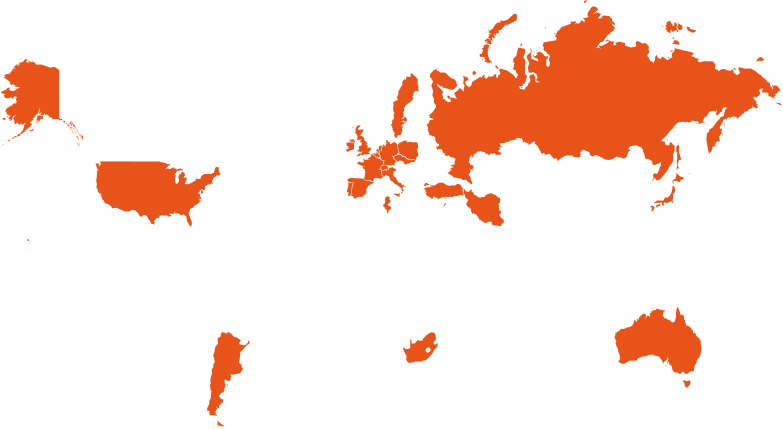 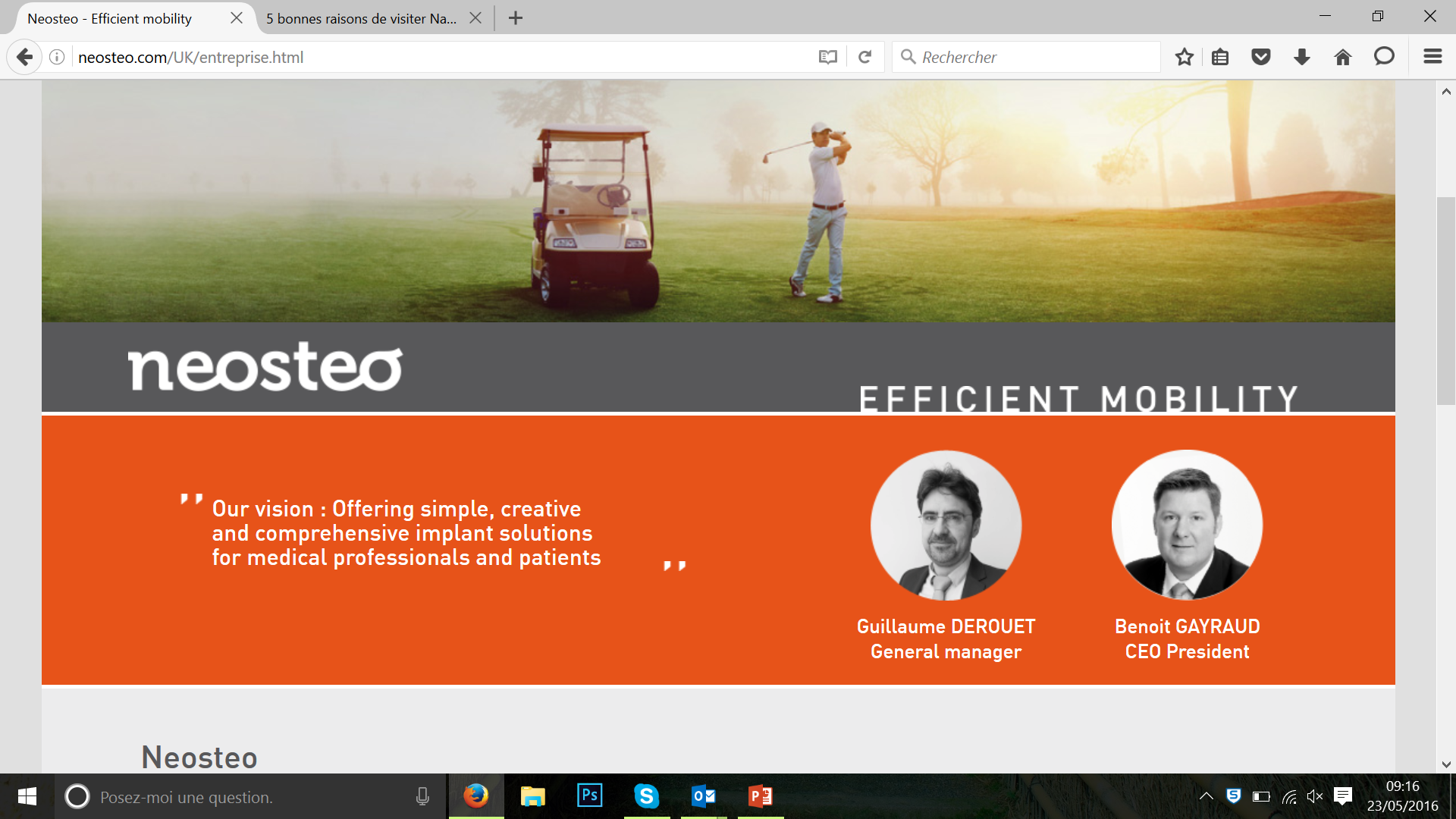 19 Pays
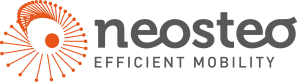 Evolution CA NEOSTEO en Euros (€)
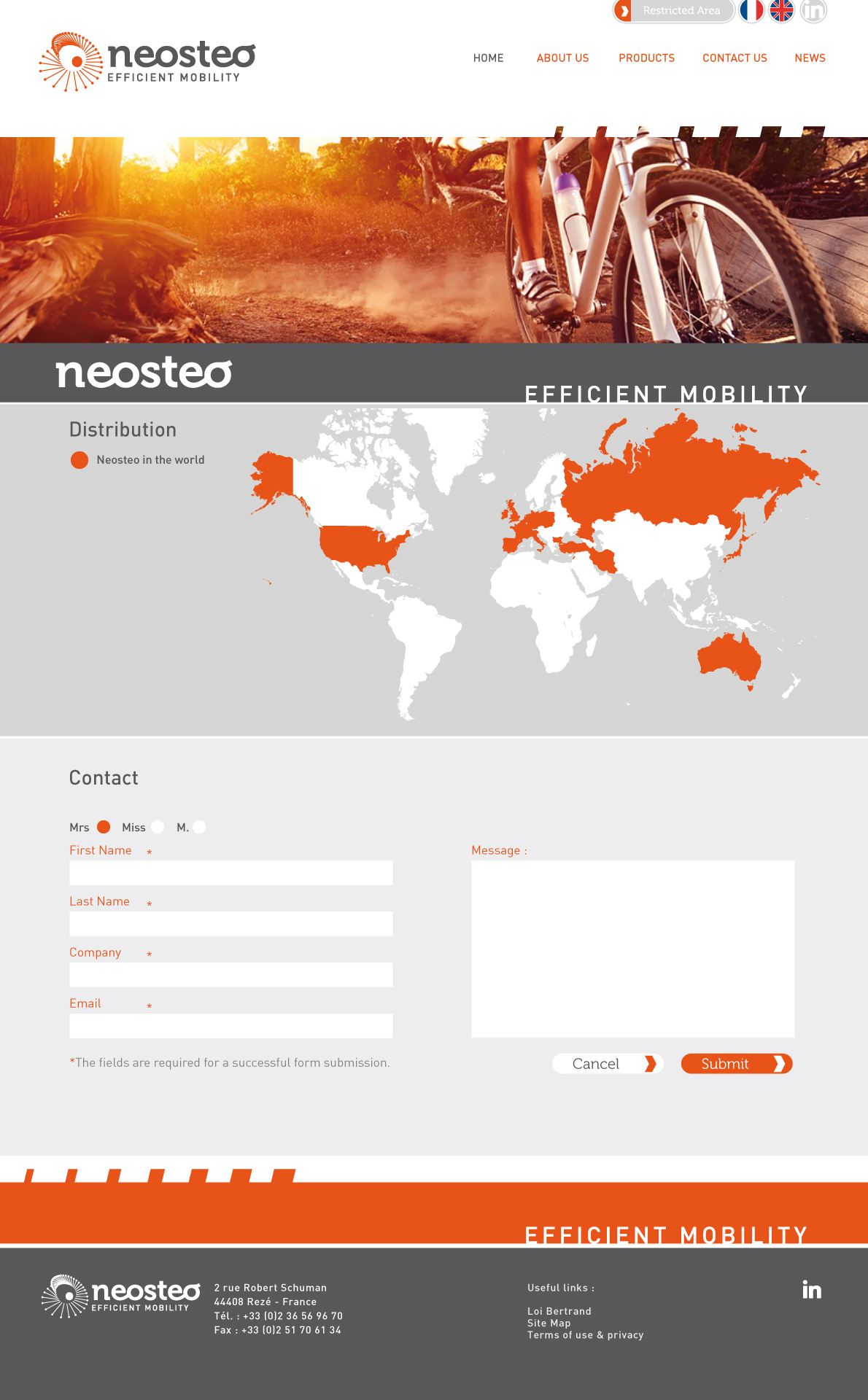 Expertise Outil de Production Contrôles Qualité
Fabrication sur mesure / prototypes
Production
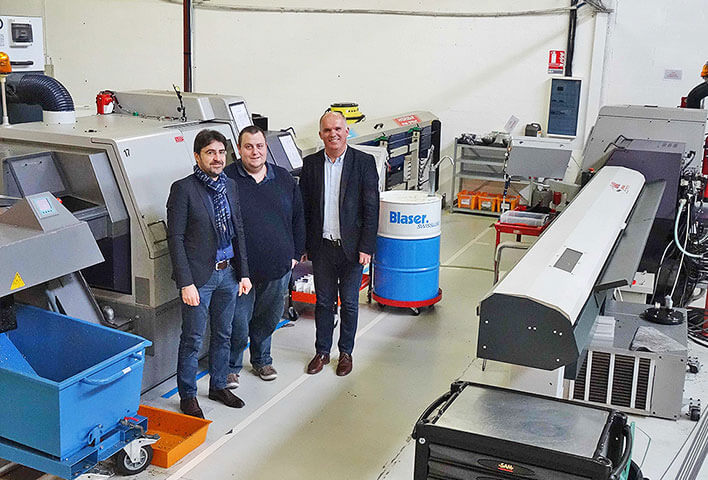 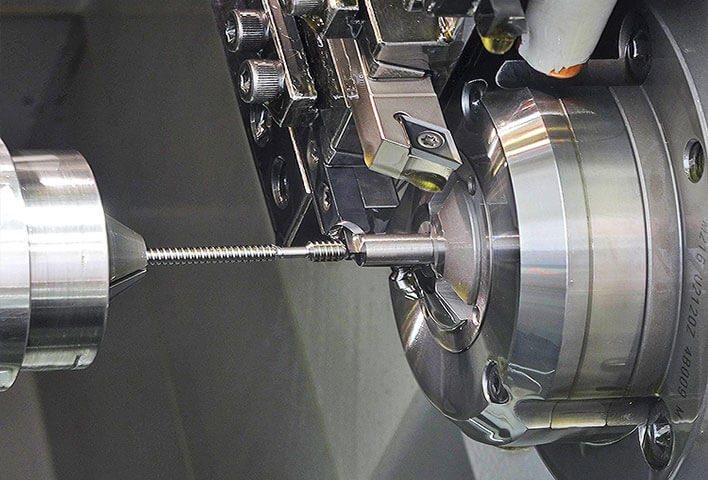 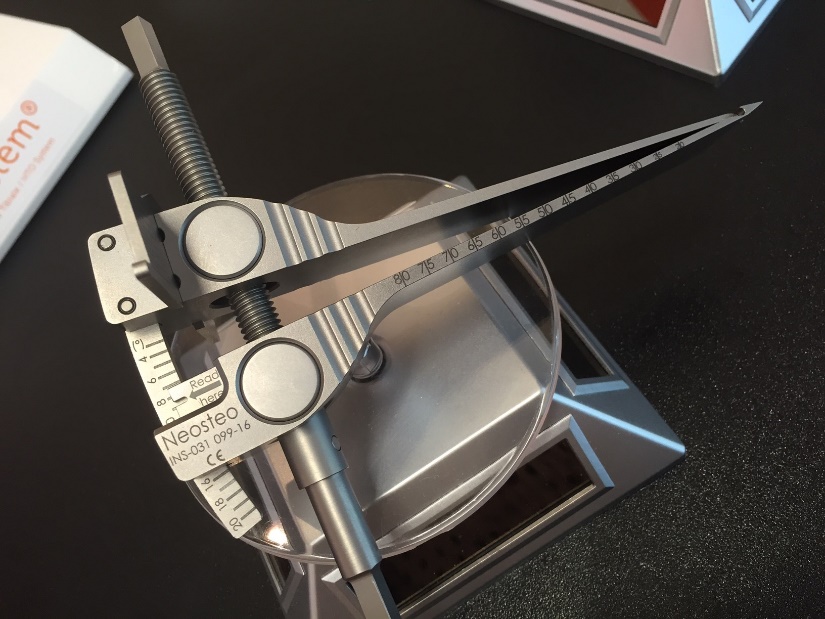 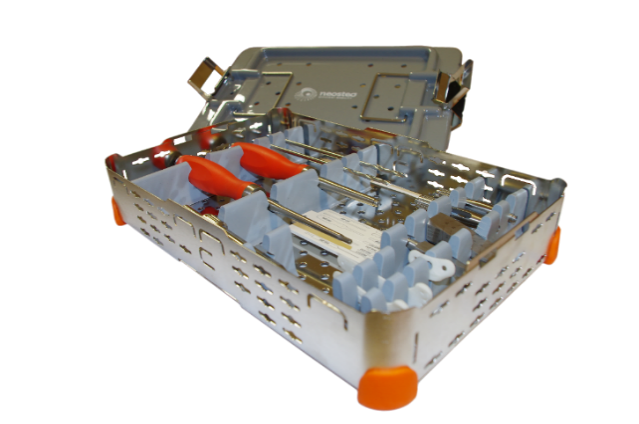 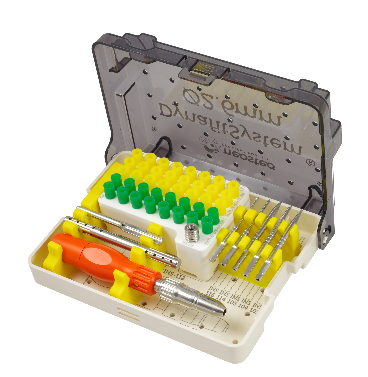 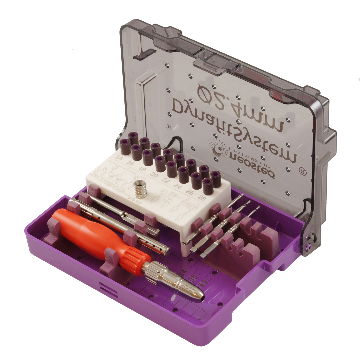 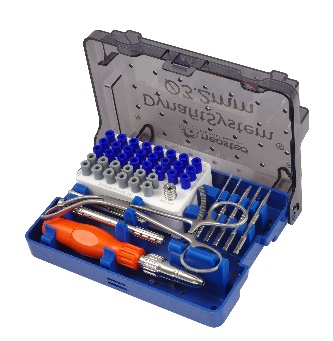 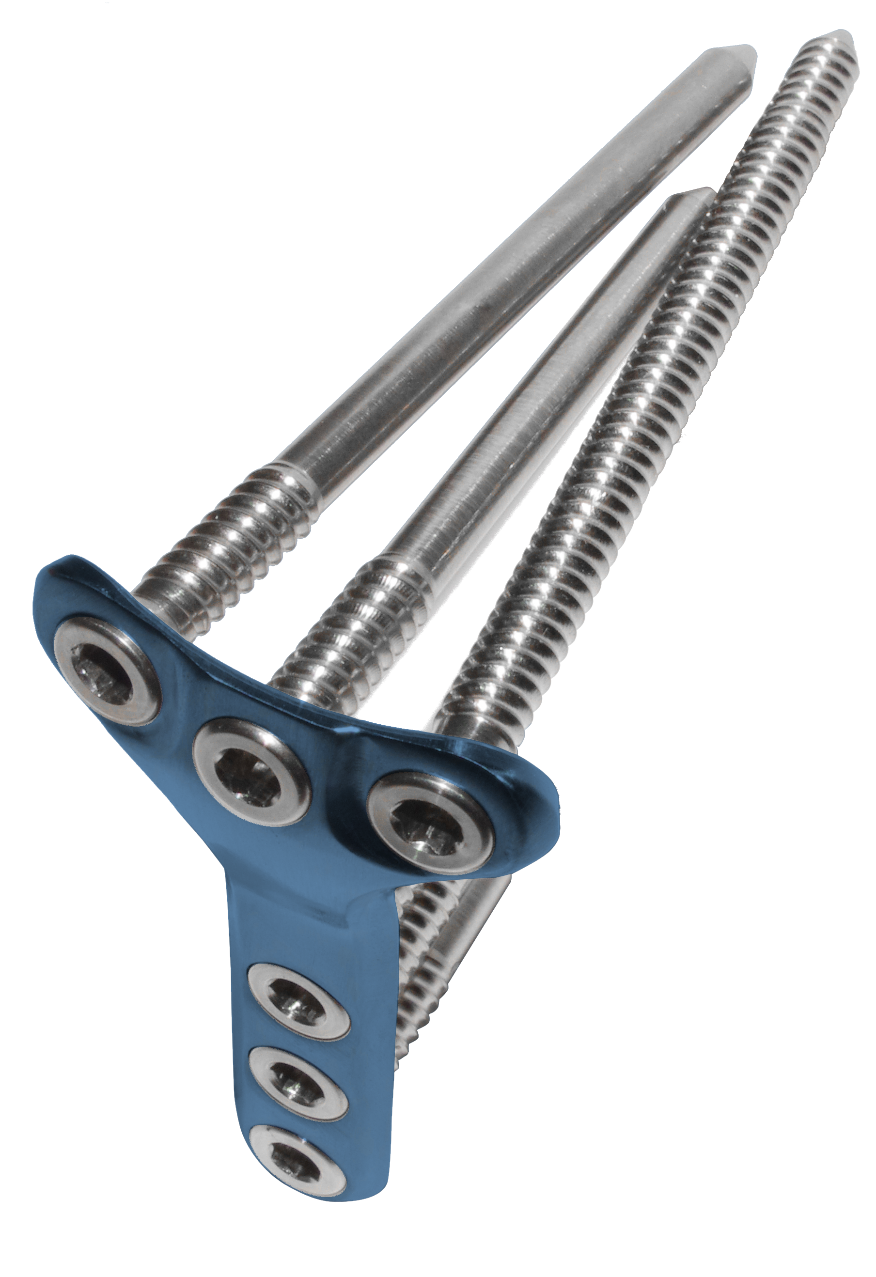 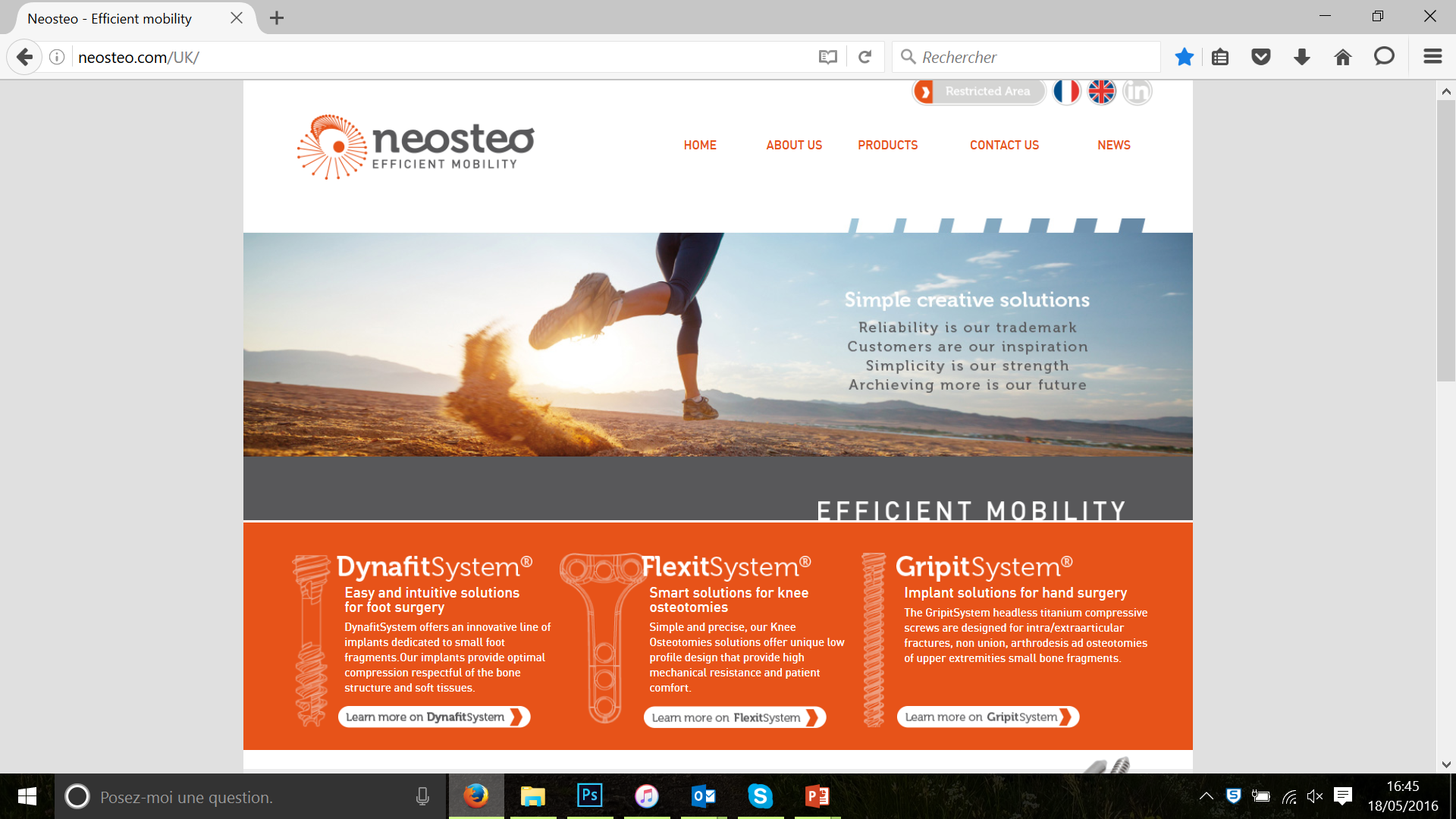 Genou
Extremités Membre Supérieur
Extremités Membre Inférieur
Catalogue
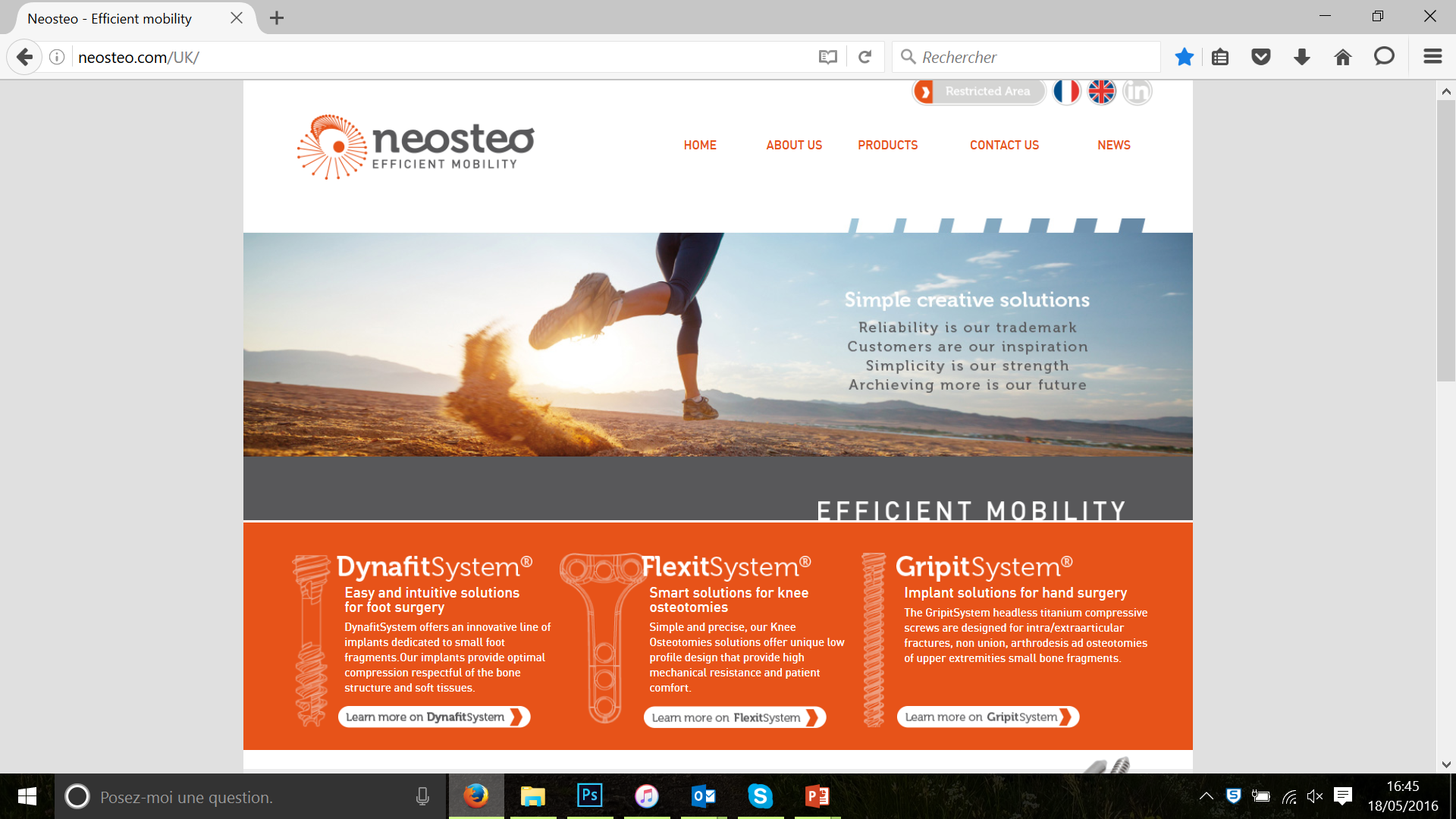 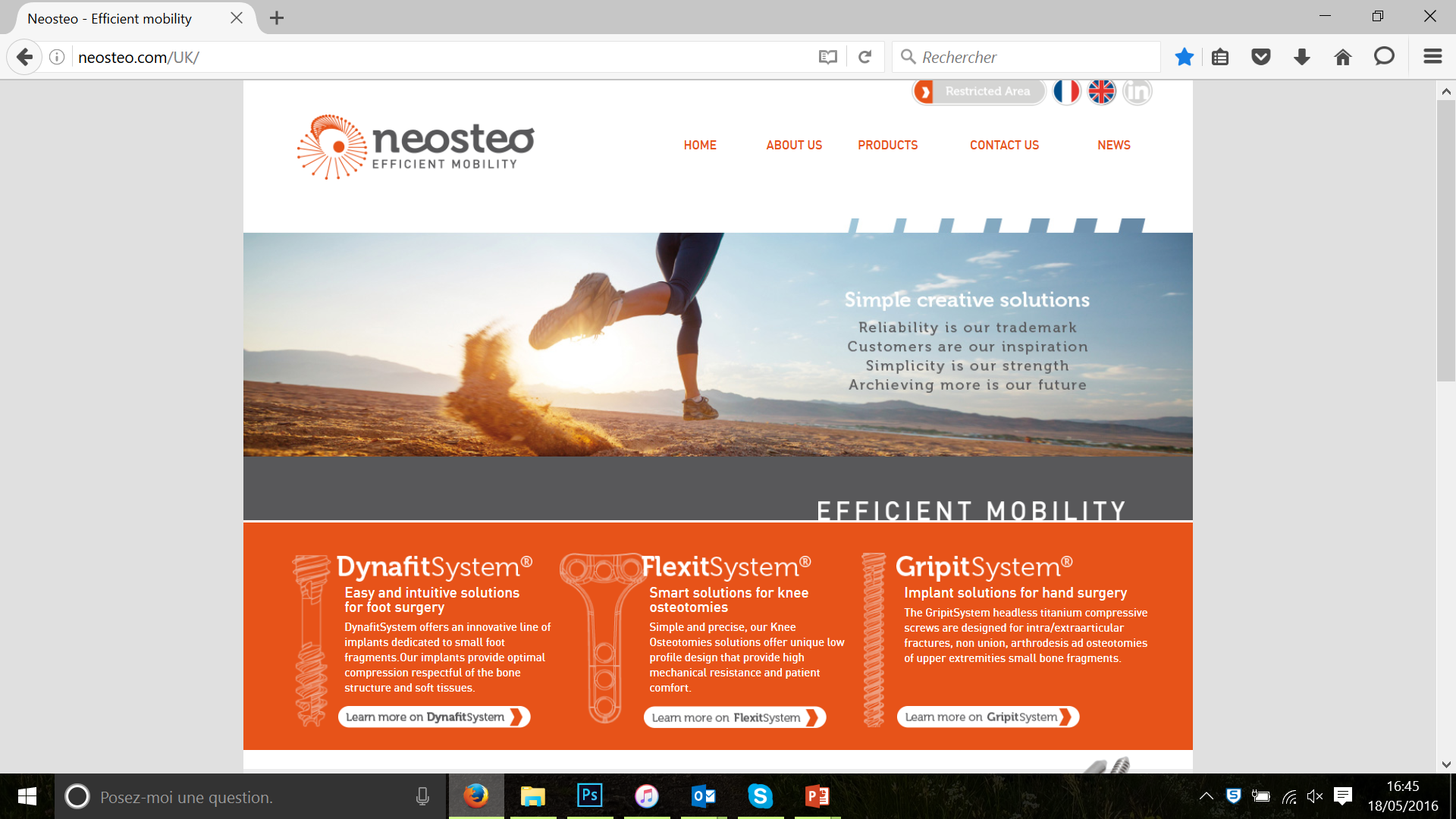 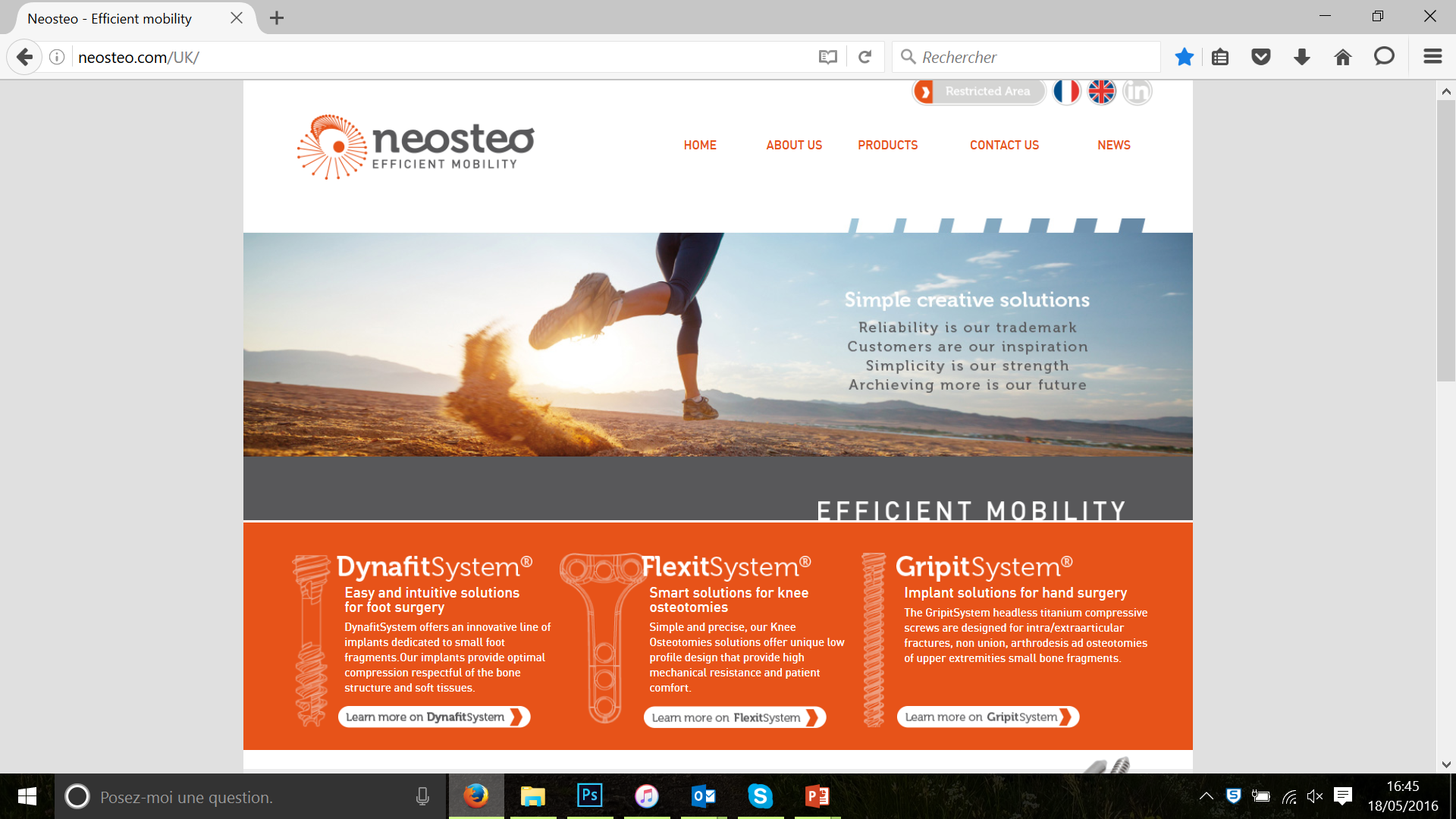 FlexitSystem
CATALOGUE
Genou
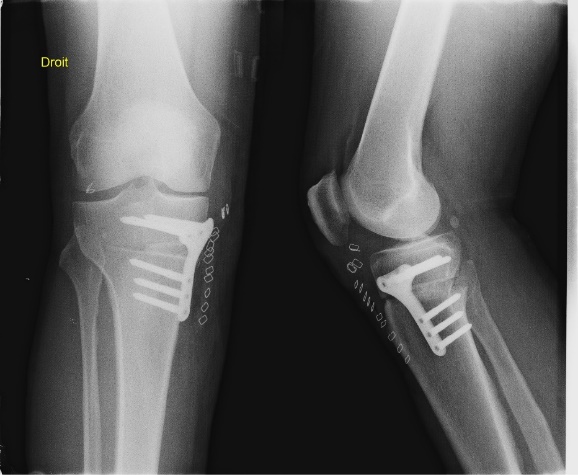 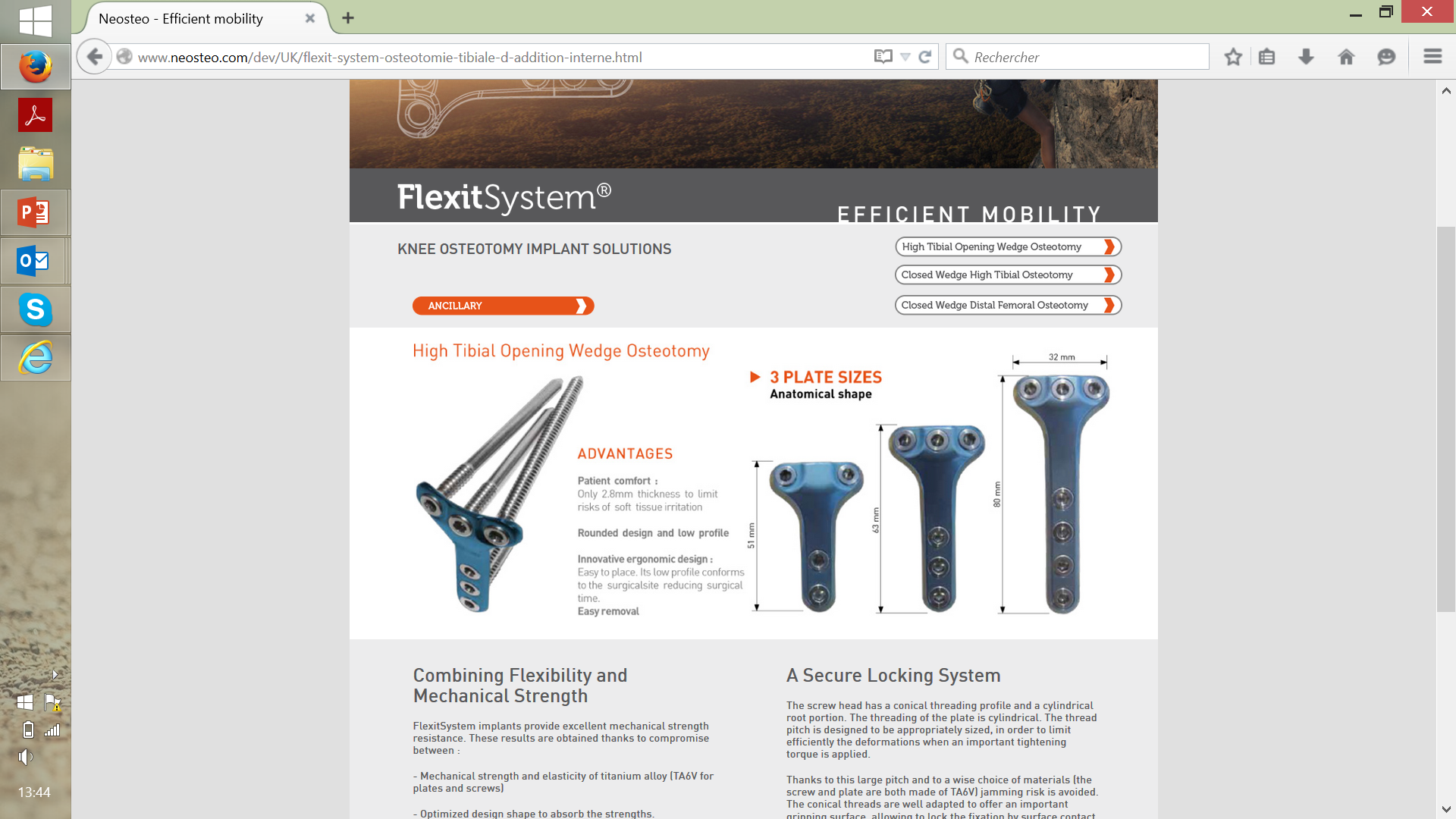 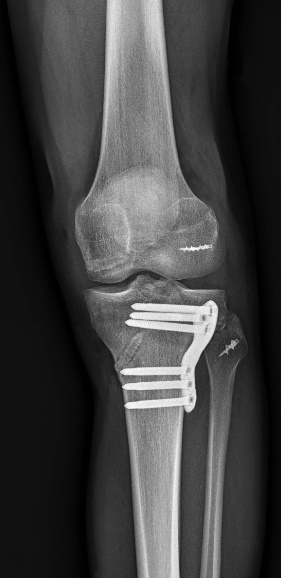 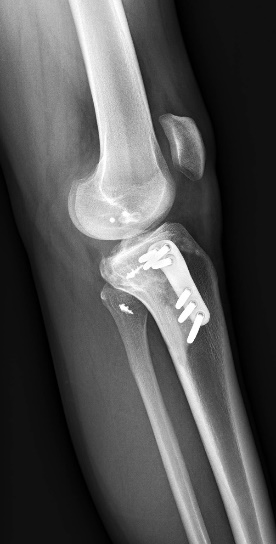 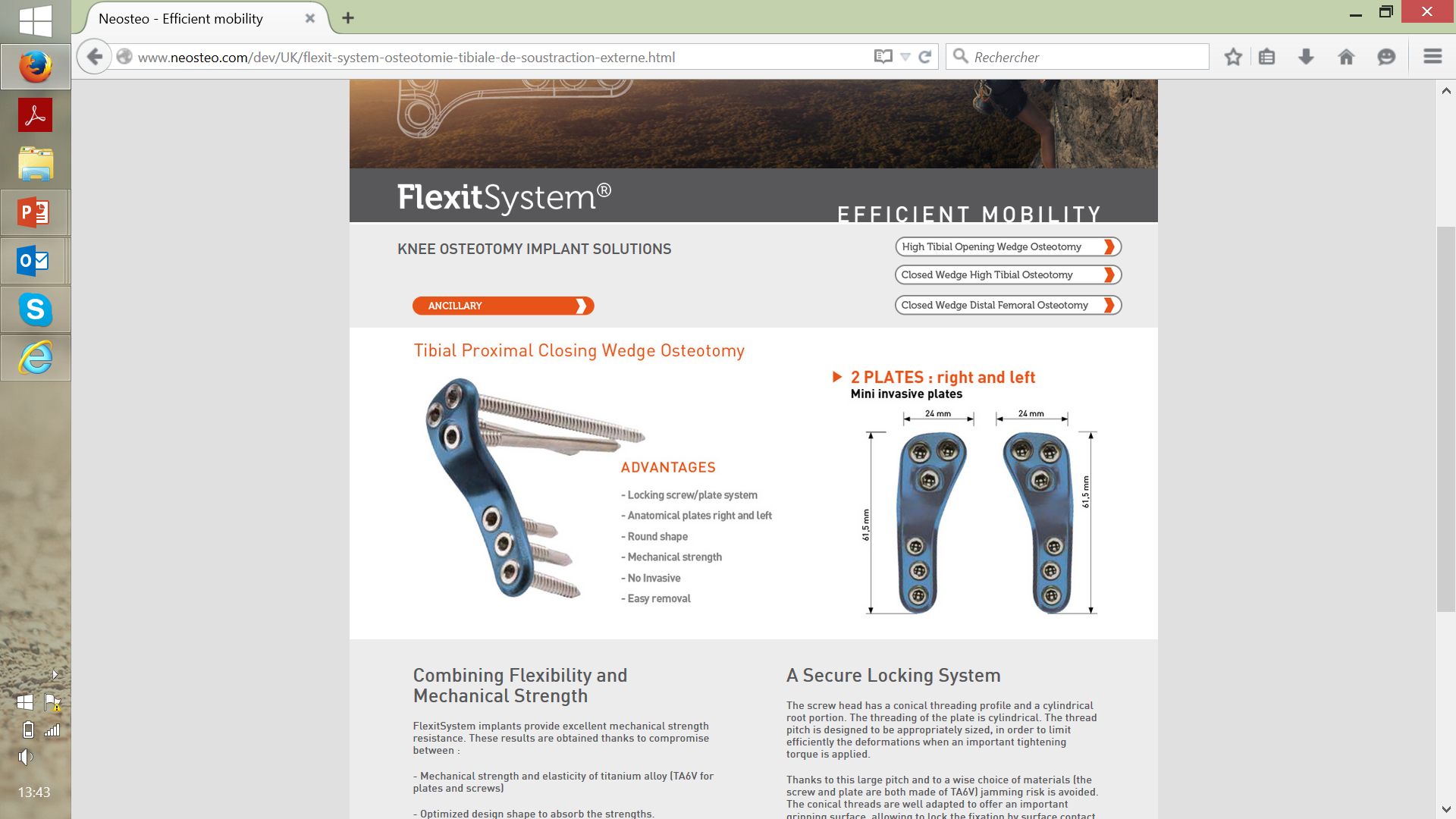 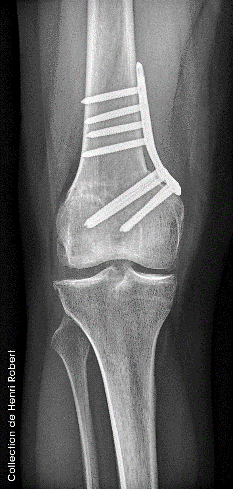 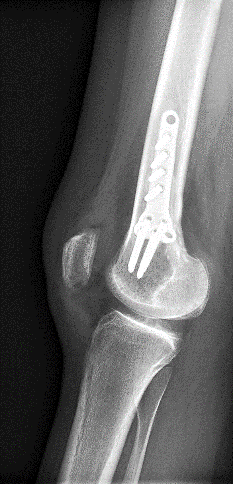 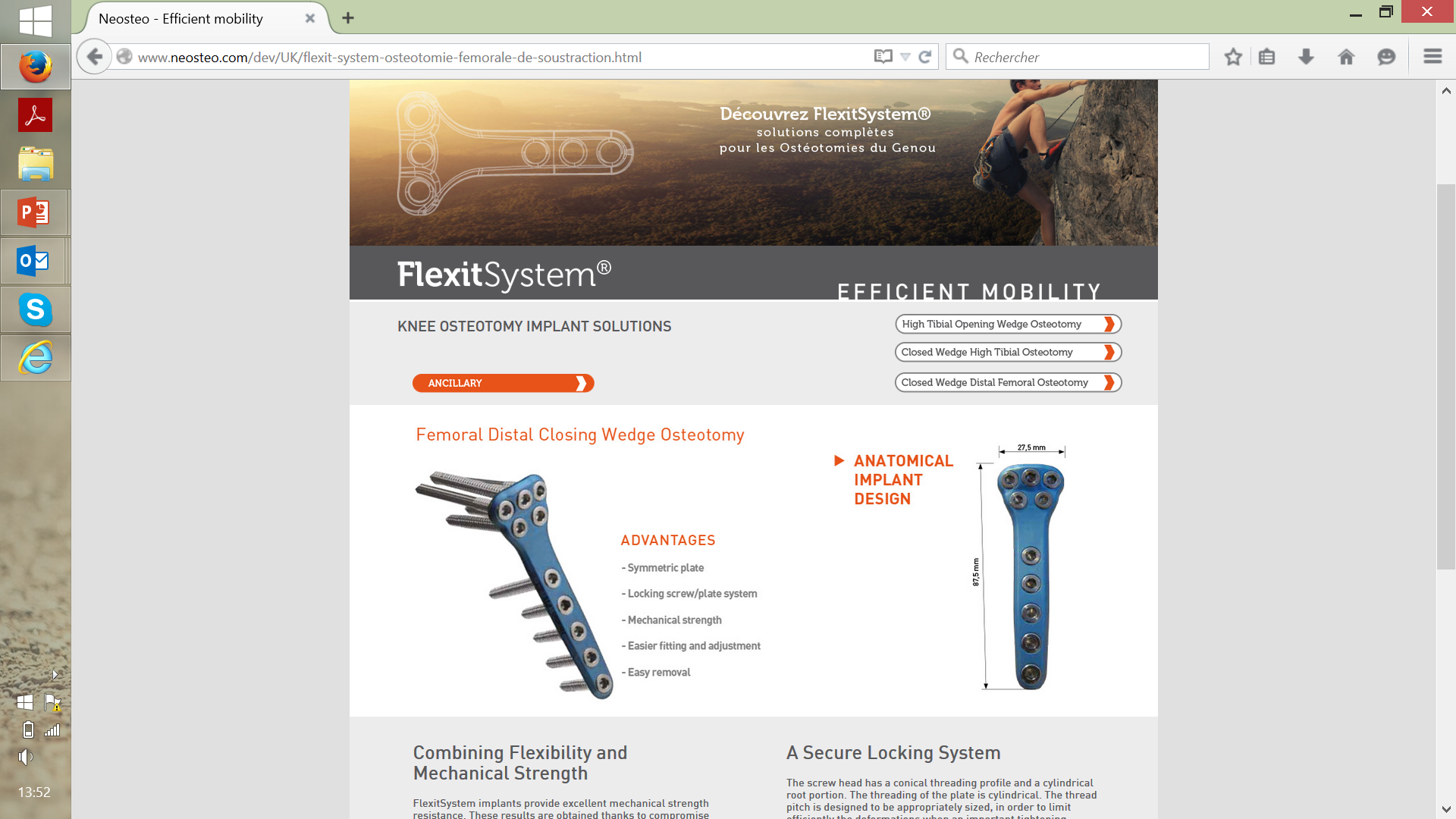 6
Extremités du Membre Inférieur
CATALOGUE
DynafitSystem
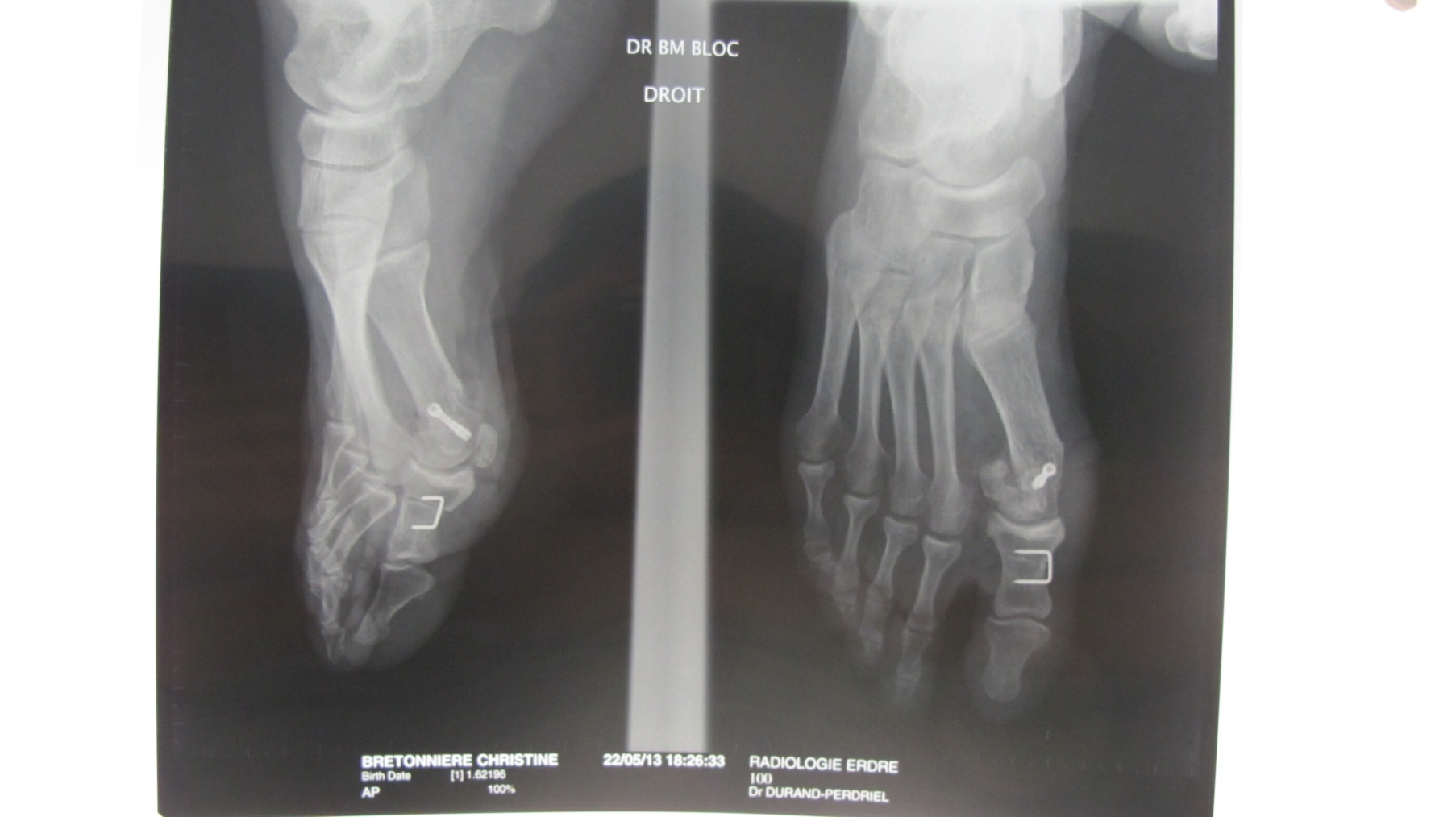 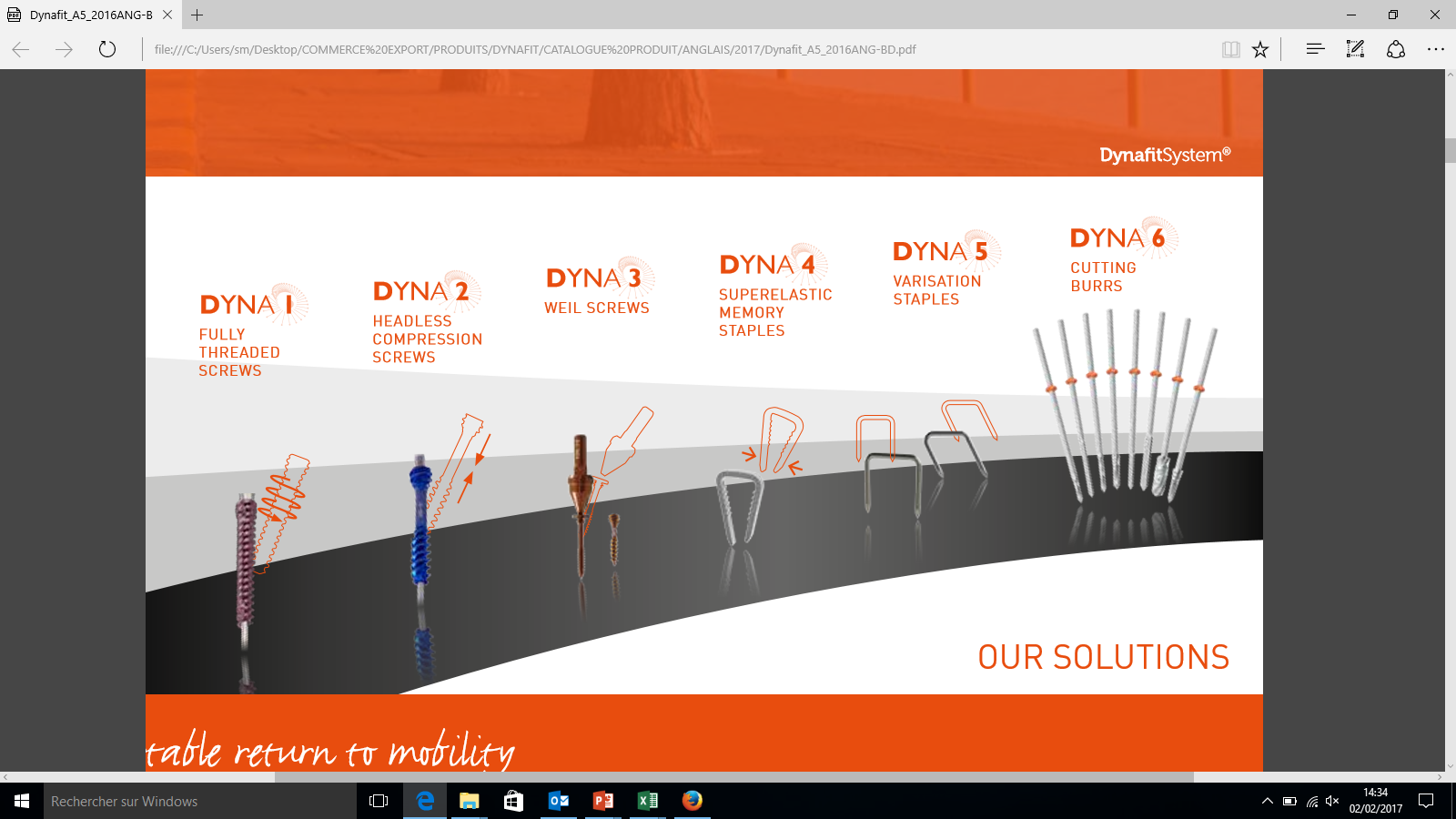 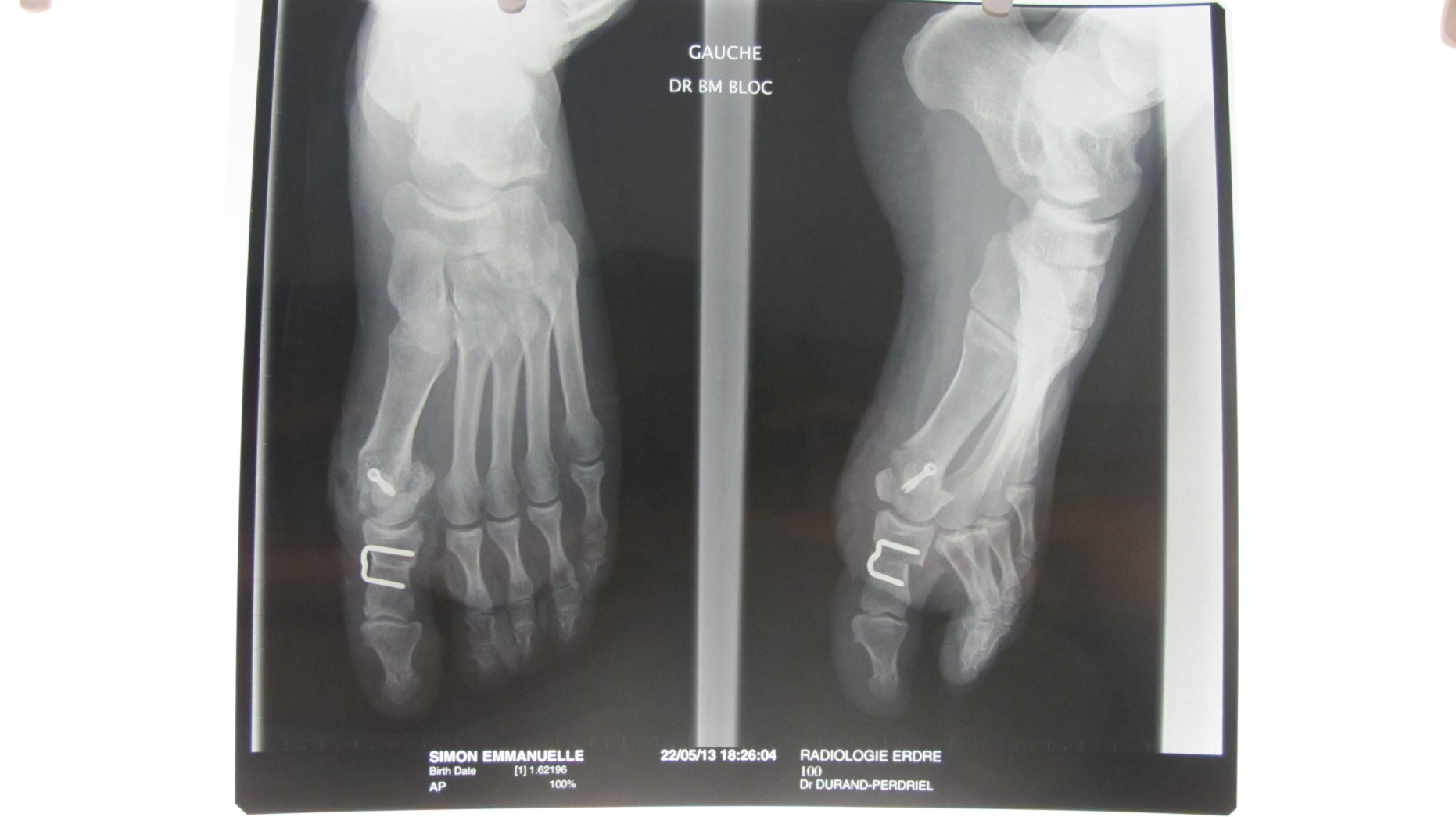 GripitSystem
Extremités du Membre Supérieur
CATALOGUE
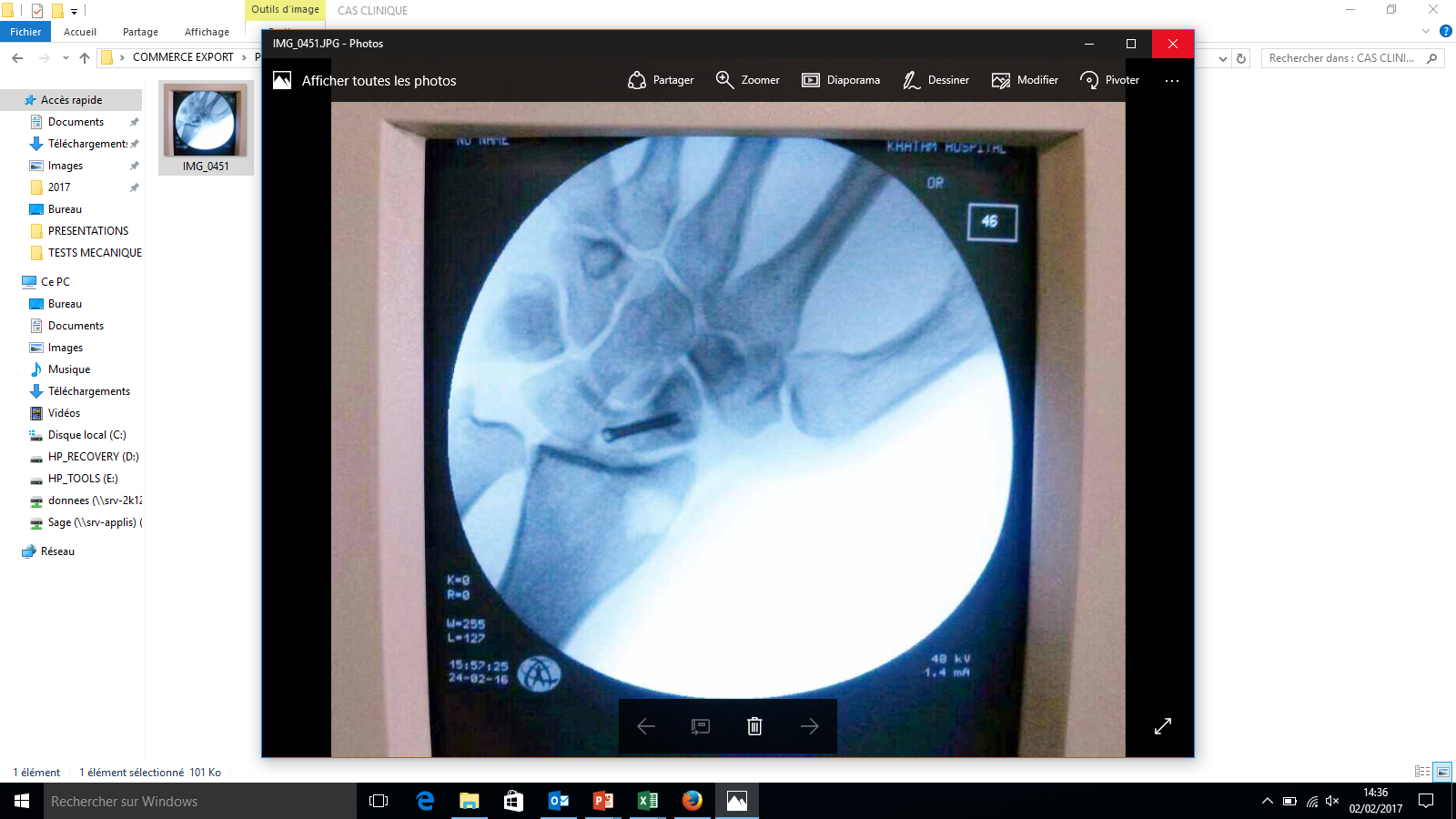 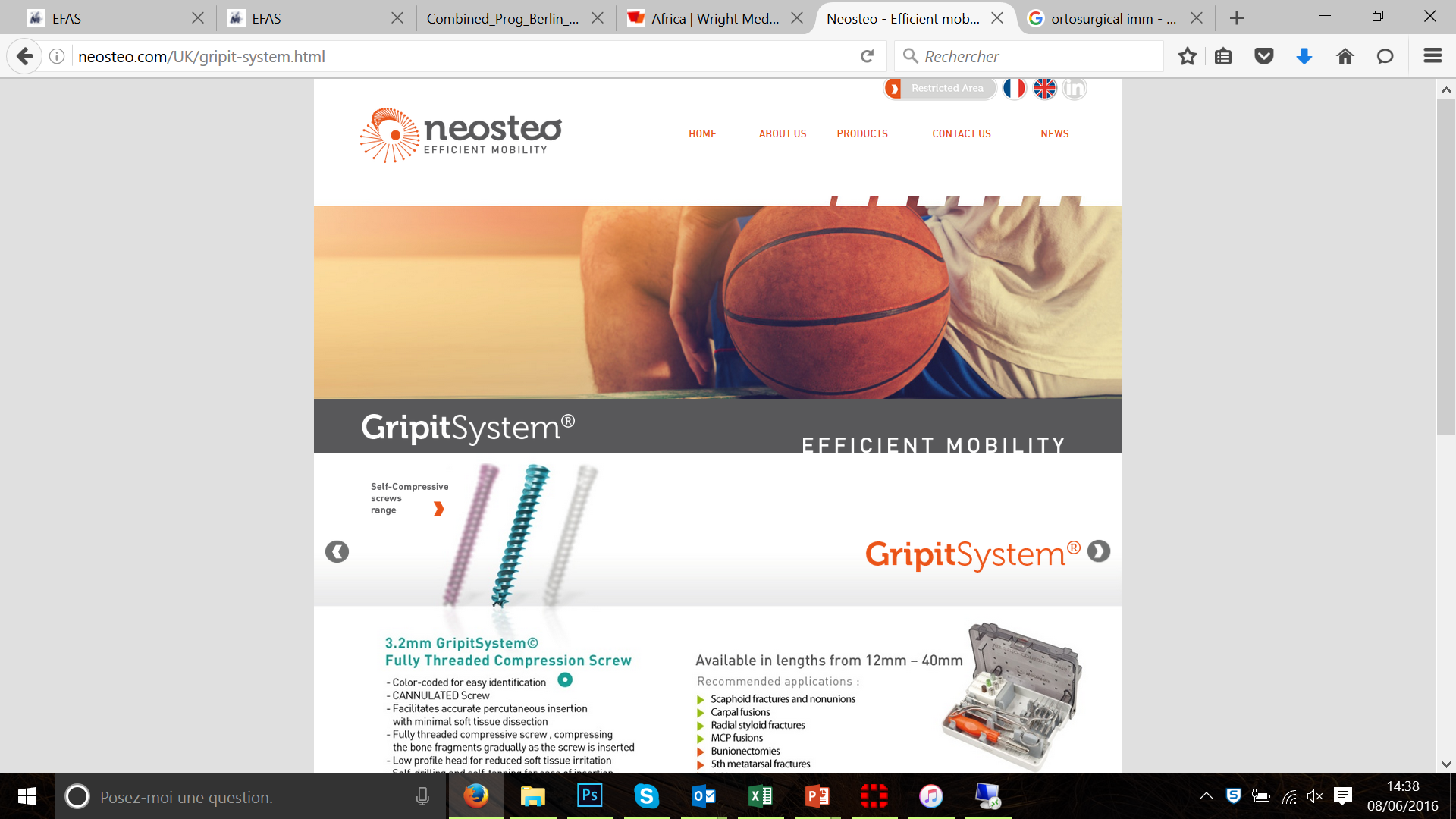 PRECONISATIONS
Pré-règlement pour toutes les 1ers commandes
Prendre une assurance type COFACE TradeLiner (demandée pour le Dailly)
Sur les pays à risques, pré-règlement obligatoire tout au long de la vie de la relation commerciale (Exp Turquie pour Neosteo)
Assouplissement de la règle si la société est garantie par la COFACE 
Mettre des alertes dans votre logiciel de Gescom afin de ne pas livrer si le montant est au delà de la garantie COFACE (prendre 80% du montant garanti)